Проект «гаражный Парктроник»
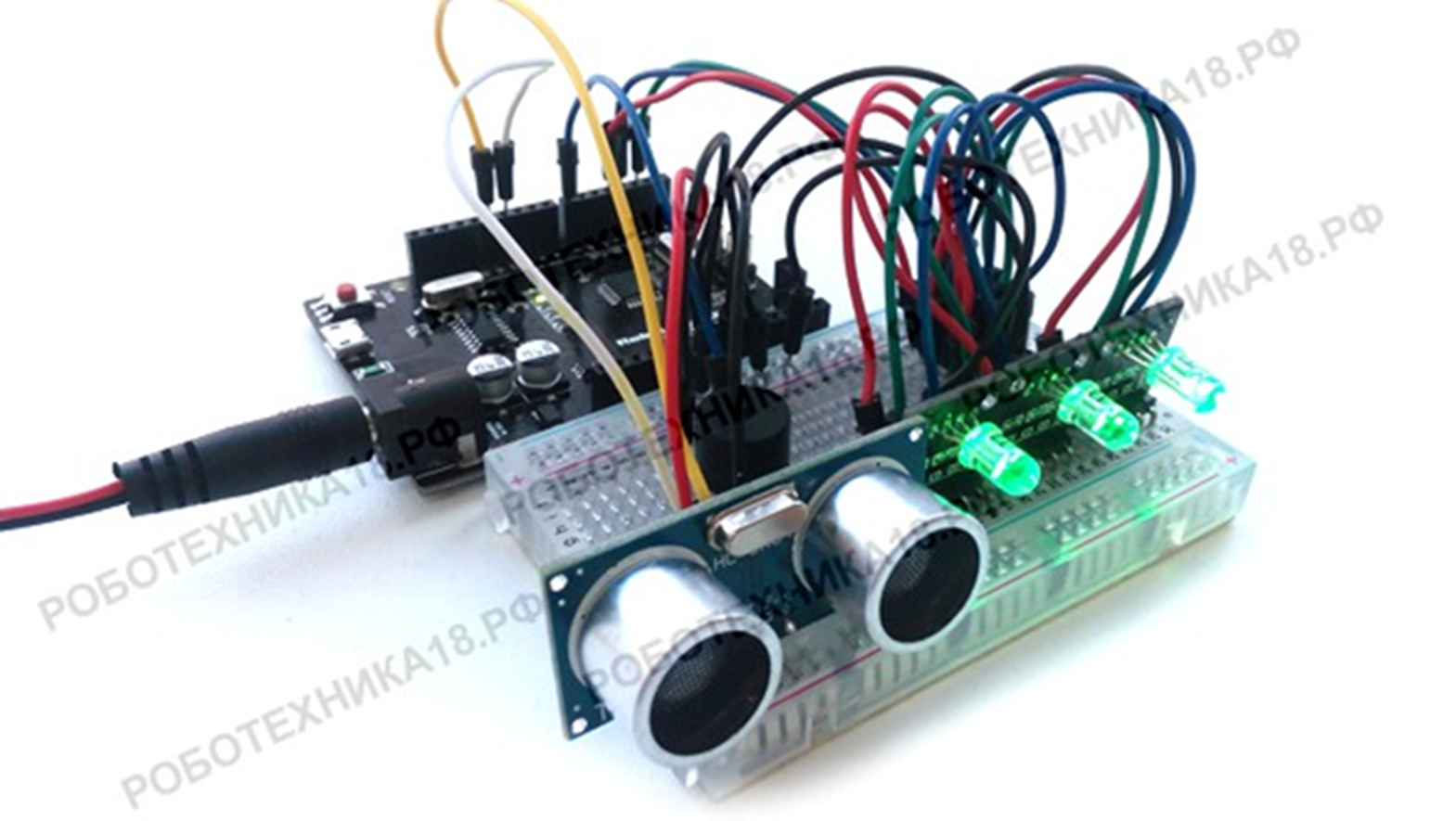 используемые компоненты:
Плата Arduino Uno;
Макетная плата;
Ультразвуковой дальномер HC-SR04;
Модуль RGB светодиода с резисторами;
Провода «папа-папа».
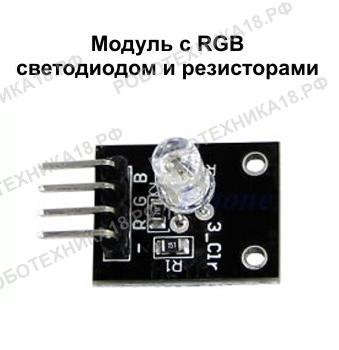 Ультразвуковой дальномер HC-SR04
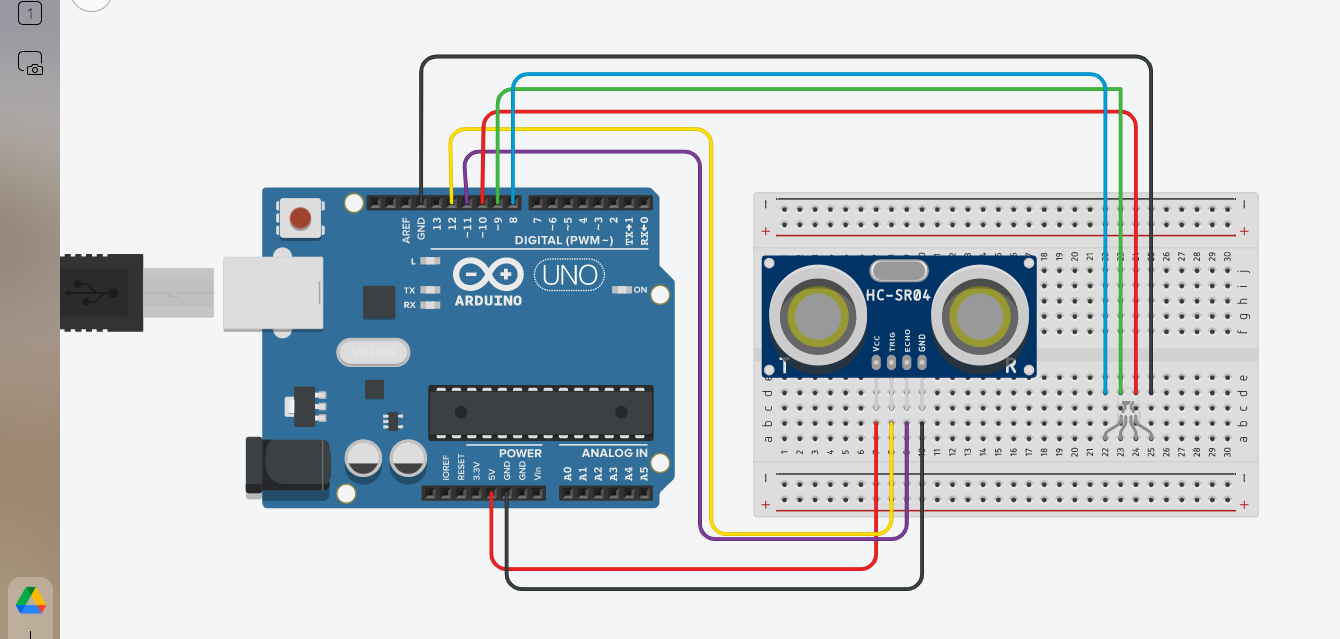 Алгоритм написания скетча:
Объявляем имена пинов;
В void setup настраиваем пины на выход и вход (echo);
В void loop программируем работу дальномера (можно взять из предыдущего занятия);
Используя if-else программируем модуль RGB:
Если расстояние > 20 см, то включаем только зеленый LED,
Если расстояние от 20 до 10, то  включаем только синий LED, 
Если расстояние < 10, то включаем только красный LED.
Ждём 100 милисекунд
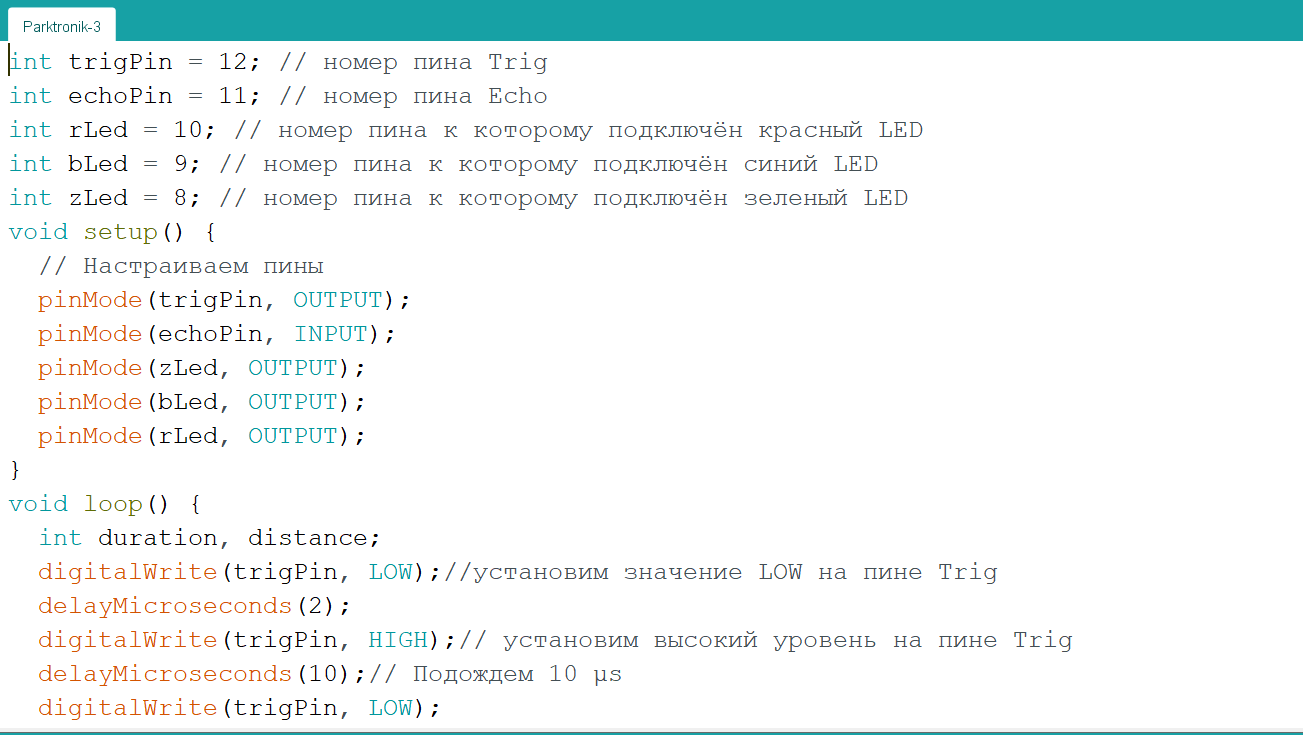 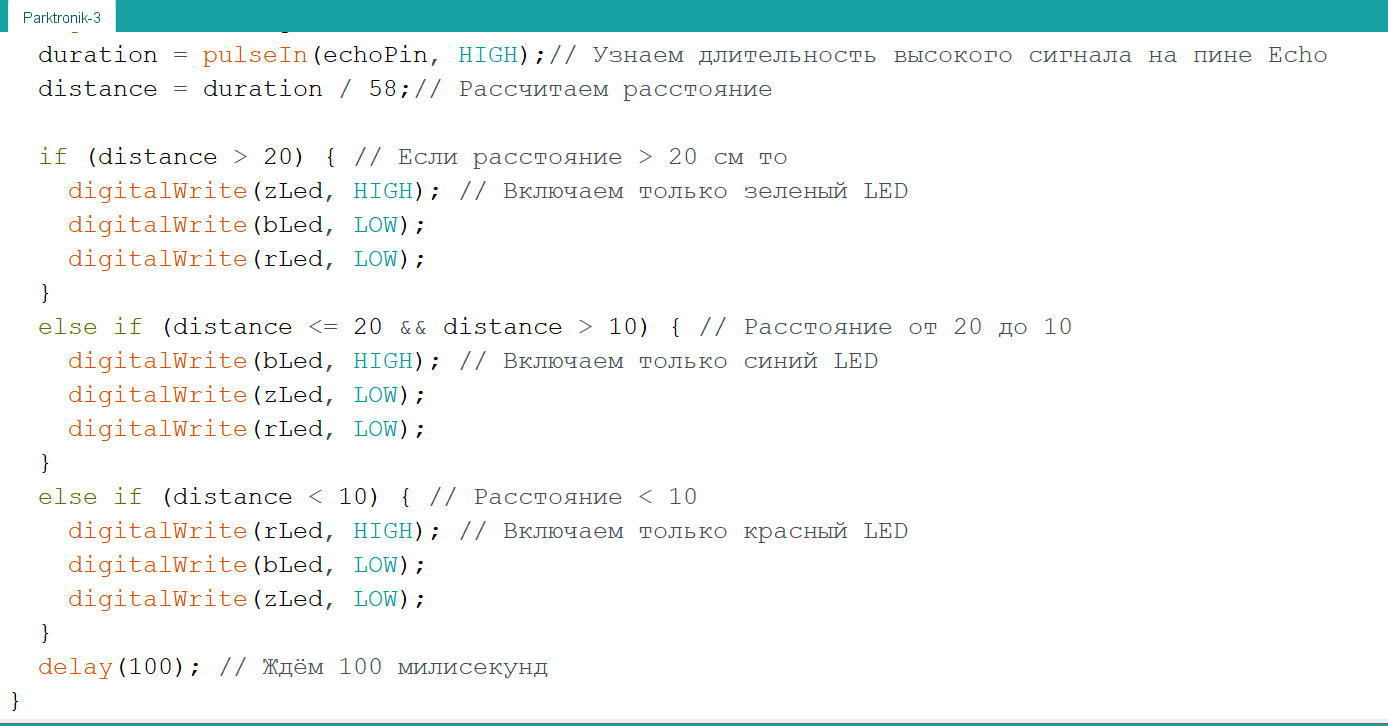